Factoren die het communicatie proces beïnvloeden H 1
Het communicatieproces
Contextuele factoren
Plaats< lawaai?
Anderen die evt. kunnen meeluisteren
Tijdsdruk: iemand heeft weinig tijd
Pregnantie ( blz 8 boek!), sommige dingen trekken erg de aandacht.
24-8-2020
zender en ontvanger
2
Invloed van de zender
Zender:
Houdt informatie achter 
Drukt zich onduidelijk uit, vaag, spreekt binnensmonds…,begrijpt/spreekt de taal niet 
Is erg met zichzelf bezig 
Zender houdt geen rekening met angst/ zorgen/ situatie van de ontvanger
Non verbale gedrag en verbale stemmen niet overeen: Er is sprake van incongruentie
24-8-2020
zender en ontvanger
3
Invloed bij de ontvanger
Kennis en ervaring 
 Verschil in: karakter, normen, waarden, cultuur levenservaringen.
 Je achtergrond, ideeën , gevoelens, aandacht

Motivatie, humeur, gezondheid ( fysiek, psychisch) 
Interne ruis: waarneming worden door eigen ervaringen gekleurd
24-8-2020
zender en ontvanger
4
Interpretatiefouten; :
Uitgaan van onvolledige/selectieve  informatie: 
Te  snel begrijpen reageren of impulsief reagern
Vooroordelen: oordelen voor het kan/mag
Generaliseren: oordeel over iemand omdat je een keer iets hebt meegemaakt met hem, haar.
  HALO effect
Identificatie, projectie 
Persoonlijke norm
24-8-2020
zender en ontvanger
5
vervolg
Emotionele betrokkenheid: positiever beeld over een bekende / familielid
Stereotypering : dat zal wel een Oost-Groninger zijn..
Gevoelens en emoties : je eigen dingen vertroebelen je waarneming
Verdringing: mens wil iets niet weten/horen, m.n. bij ziekten)verdringen van de boodschap
24-8-2020
zender en ontvanger
6
24-8-2020
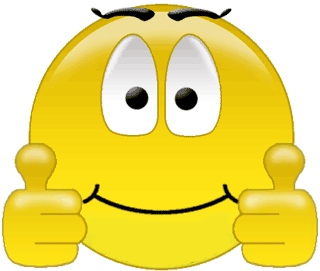 zender en ontvanger
7